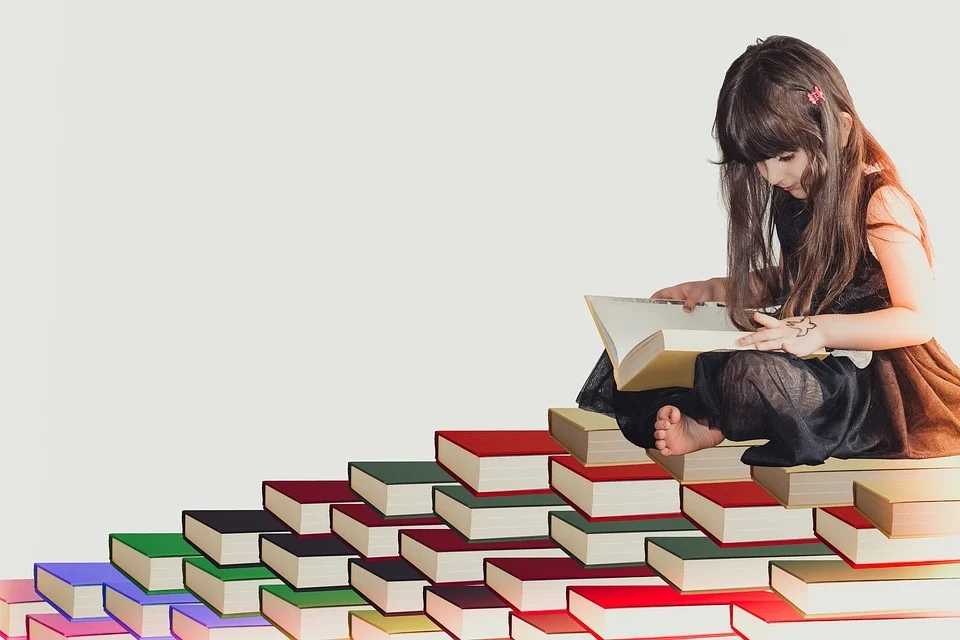 人教版小学数学四年级上册
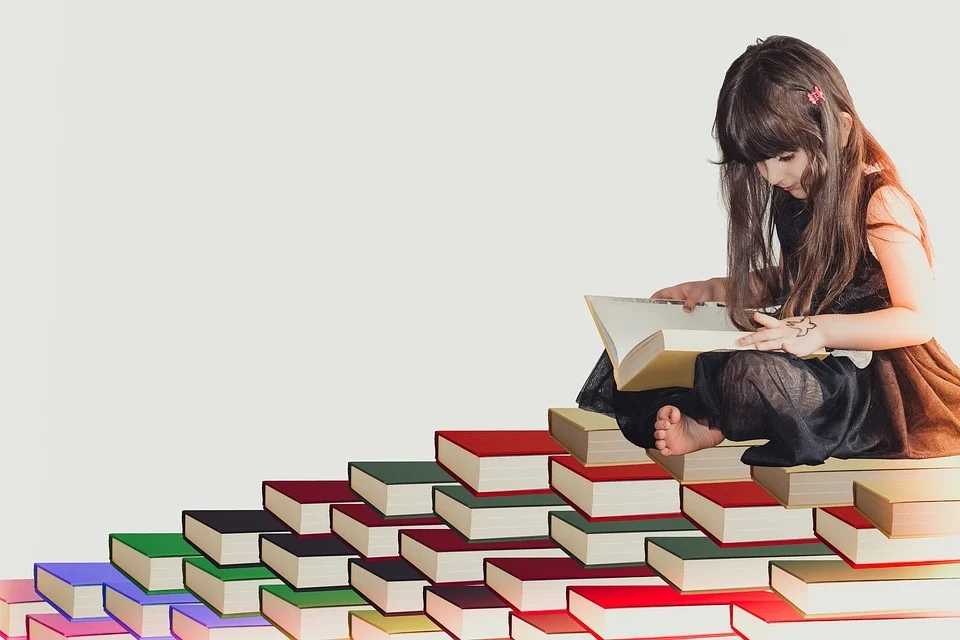 6.2.2  商是两位数的除法
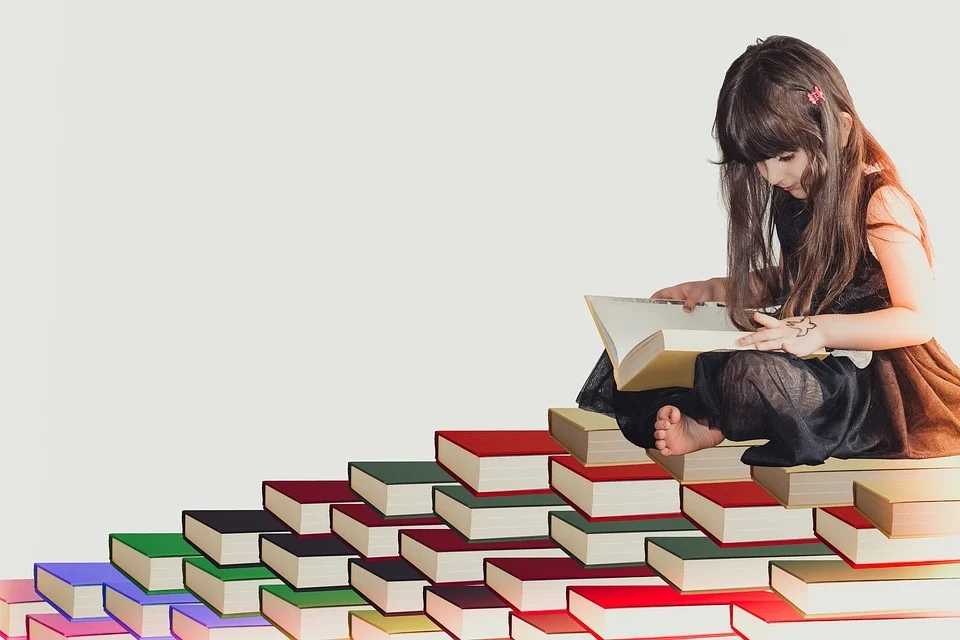 MENTAL HEALTH COUNSELING PPT
第六单元   除数是两位数的除法
讲解人：PPT818  时间：20XX
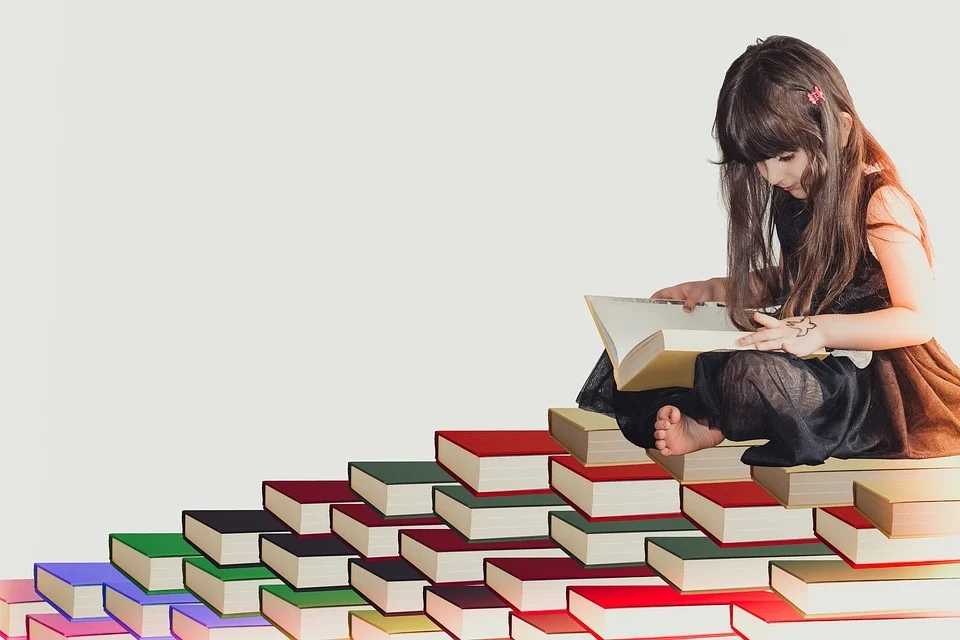 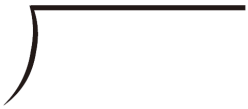 7
2 4 6
4
4 9 4
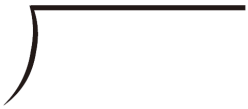 9 8
2 7
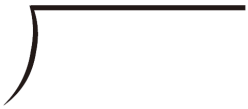 9
6
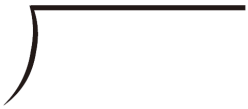 一、新课导入
1. 不计算，说一说商是几位数。你是怎么判断的？
商是三位数
商是两位数
商是两位数
商是一位数
除数是一位数，先看被除数的前一位，前一位不够除，再看被除数的前两位。
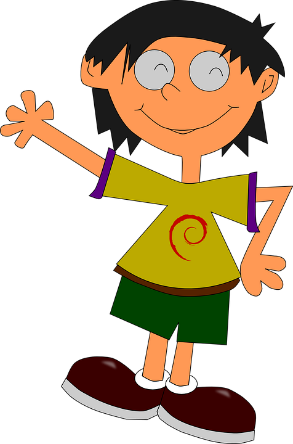 7
4
2 4 6
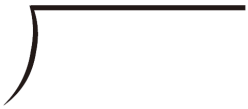 4 1 4
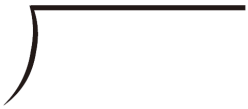 一、新课导入
2.先想想商是几位数，再完成下面的竖式。
5
3
3
1
0
2 1
4
3
6
1
4
3  5
1
2
1  2
二、探索新知
教材P83页例6
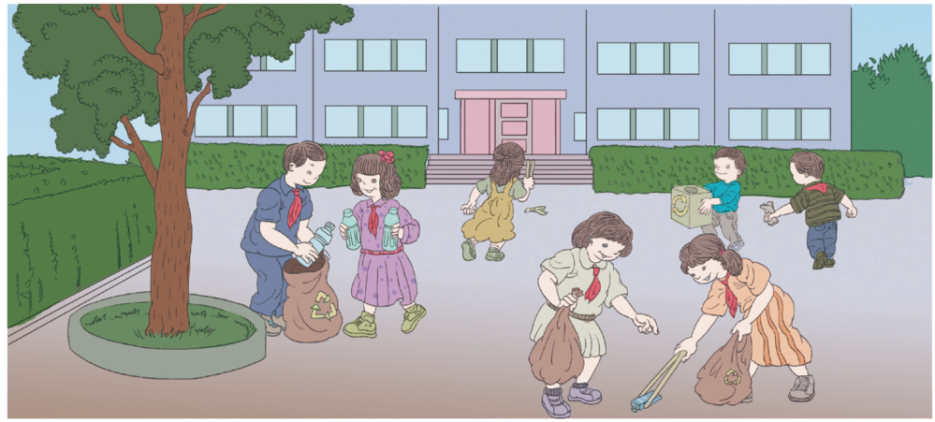 学校共有612名学生，每18人组成一个环保小组。可以组成多少组？
612÷18＝_______
18
18
6 1 2
6 1 2
6 1 2
18
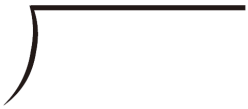 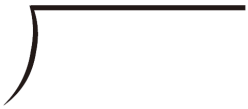 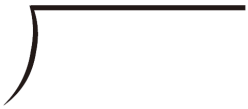 二、探索新知
教材P83页例6
34
4
3
4
3
0
3
0
5 4
5 4
2
7
0
5 4
7 2
7
2
7
7 2
0
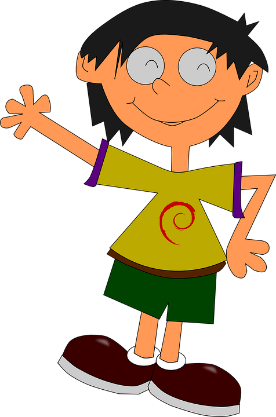 18除61个十，商3个十，余7个十
0
先算18除以什么数？
18除72，商4
612÷18＝_______
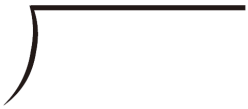 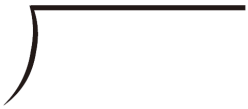 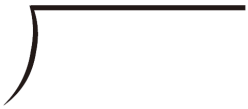 58
43
7 6 8
2 4 4
9 8 9
26
二、探索新知
教材P84页
1.计算下面各题，说一说先试除被除数的前几位数。
2
9
3
2
4
5 2
8 6
2 3 2
9
1 2
8
2 4
1 2
2 3 4
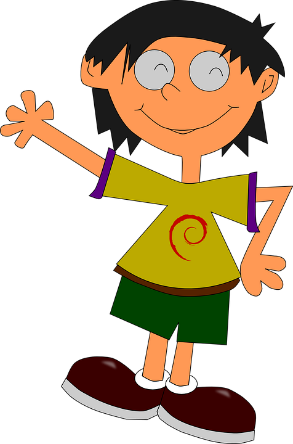 1 4
0
1 2 9
除数是两位数，先看被除数的前两位，前两位不够除，再看被除数的前三位。
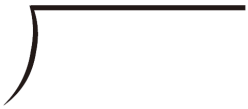 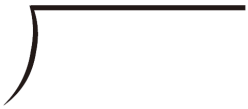 验算：      3  1
          ×    3  0
9  3  0
＋    1   0
31
31
9 4 0
9 3 0
9  4  0
二、探索新知
你想的对吗？大家都来算算吧。
教材P83页例7
30……10
940÷31＝_______
30
930÷31＝
3
0
3
0
9 3
9 3
1
0
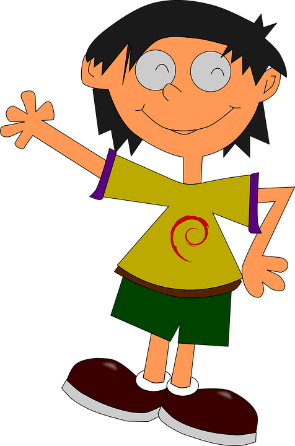 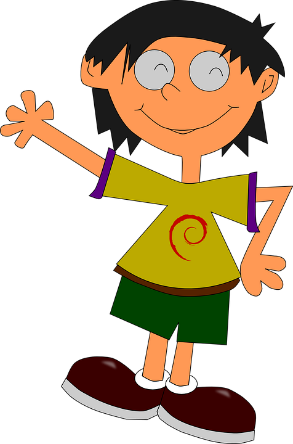 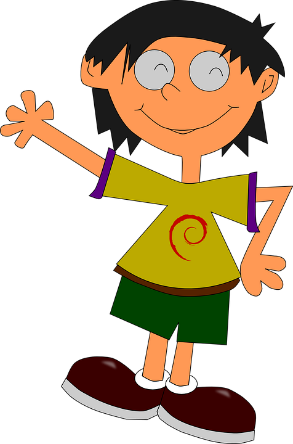 0
为什么商的个位商0？
除到个位时，余数10比除数31小，个位不够商1，要商0。
如果被除数是930，商的个位商几？
二、探索新知
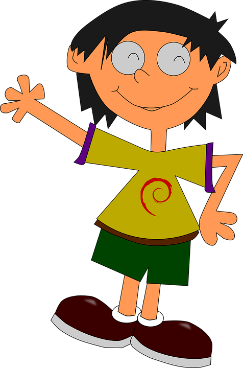 除数是两位数的除法怎样计算？
1. 从被除数的___位除起，先用除数试除被除数前___位数，如果它比除数小，再试除前___位数。
高
两
三
2. 除到被除数的哪一位，就在那一位上面写___。
商
3. 求出每一位商，余下的数必须比除数___。
小
0
3
1
4
4
1
2
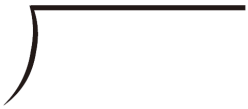 4
4 1 4
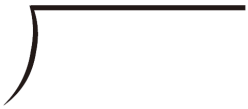 3
4
6 1 2
5 4
18
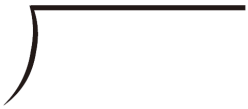 31
9 4 0
7
2
0
二、探索新知
除数是两位数的除法与除数是一位数的除法有什么相同点？有什么不同点？
各写一道除数是一位数和两位数的除法算式，请同桌做一做。
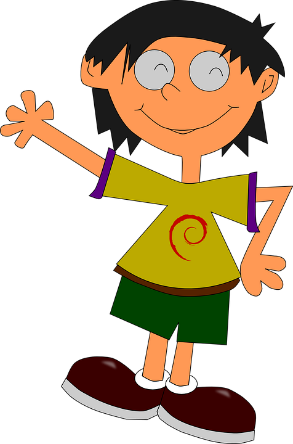 3
0
9 3
0
1
7
1 2
2
二、探索新知
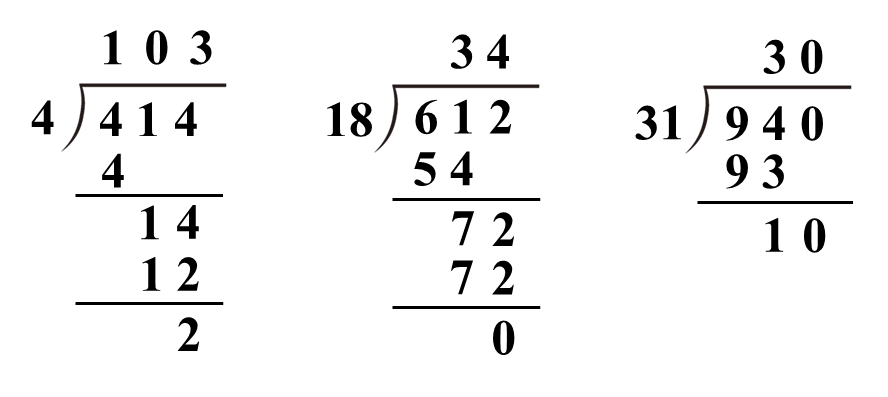 1. 从被除数的___位除起，先用除数试除被除数前___位数，如果它比除数小，再试除前___位数。
两
高
三
相同
不同
2. 除到被除数的哪一位，就在那一位上面写___。
商
3. 求出每一位商，余下的数必须比除数___。
小
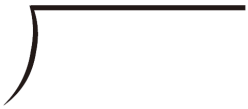 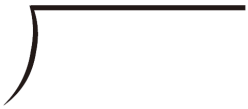 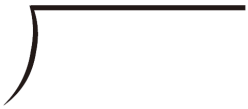 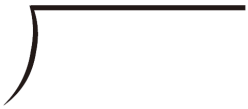 12
54
38
7 6 2
3 6 4
6 4 9
7 8 4
31
二、探索新知
教材P84页
2.计算下面各题。
0
2
4
1
2
0
3
0
6 2
5 4
3 6
7 6
2
9
4
2 4
4
2
2 1 6
2 8
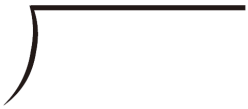 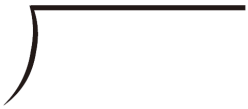 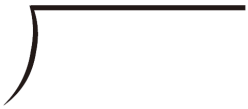 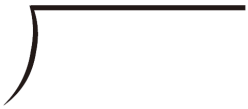 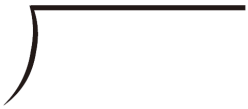 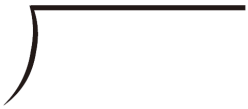 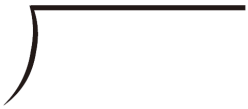 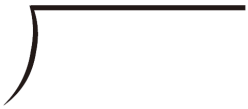 12
12
25
25
57
57
34
34
2 0 4
1 1 3
7 7 5
2 4 0
9 6 7
2 0 9
3 6 4
3 2 5
三、基础练习
教材P85页练习十六第1题
1.计算下面各题，说一说上下两组题有什么区别。
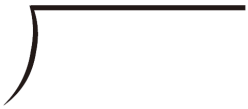 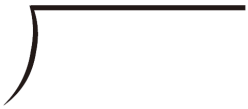 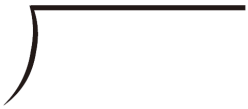 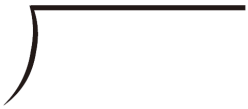 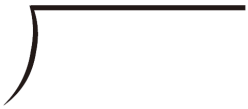 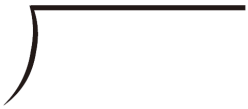 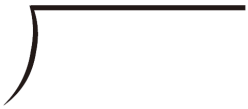 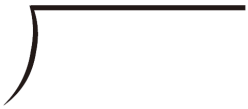 12
12
25
25
57
57
34
34
2 0 4
1 1 3
7 7 5
2 4 0
9 6 7
2 0 9
3 6 4
3 2 5
三、基础练习
教材P85页练习十六第1题
商是两位数
1
7
3
1
1
6
1
0
1 2
7 5
5 7
3 4
2 4
8 4
2 5
3 9 7
3 4 2
8 4
2 5
商是一位数
5 5
0
0
9
9
3
9
1 0 8
2 2 5
1 7 1
3 0 6
1 9
1 5
3 8
5
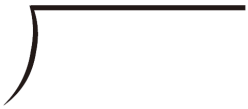 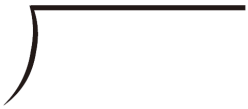 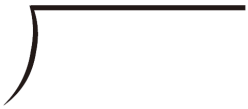 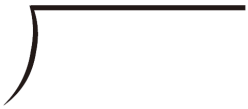 17
26
39
63
1 3 6
5 8 4
3 7 0
7 6 2
三、基础练习
教材P85页练习十六第2题
2.不用坚式计算，判断下面各题商是几位数。
商是一位数
商是两位数
商是一位数
商是两位数
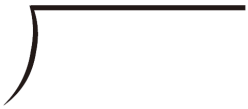 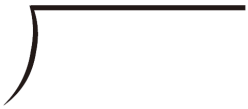 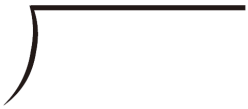 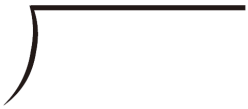 53
30
28
73
3 5 1
6 0 7
5 9 7
6 2 0
三、基础练习
教材P85页练习十六第6题
3.下面的计算对吗？把不对的改正过来。
6
0
2
2
1
8
7
6 0
5 6
5 8 4
3 1 8
3 5 1
0
3 7
4 6
3 6
3 3
7
2 8
×
×
×
9
1
1
×
四、课堂小结
通过本节课的学习，你有什么收获？
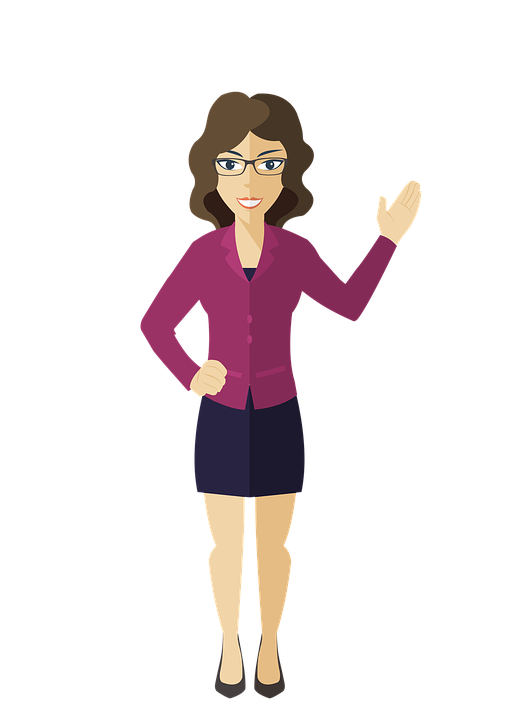 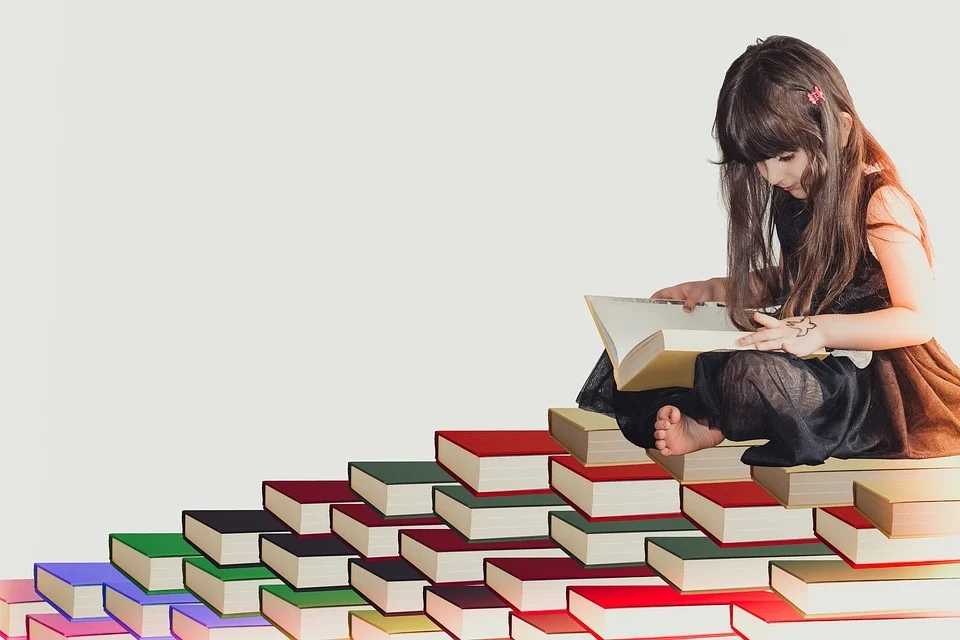 人教版小学数学四年级上册
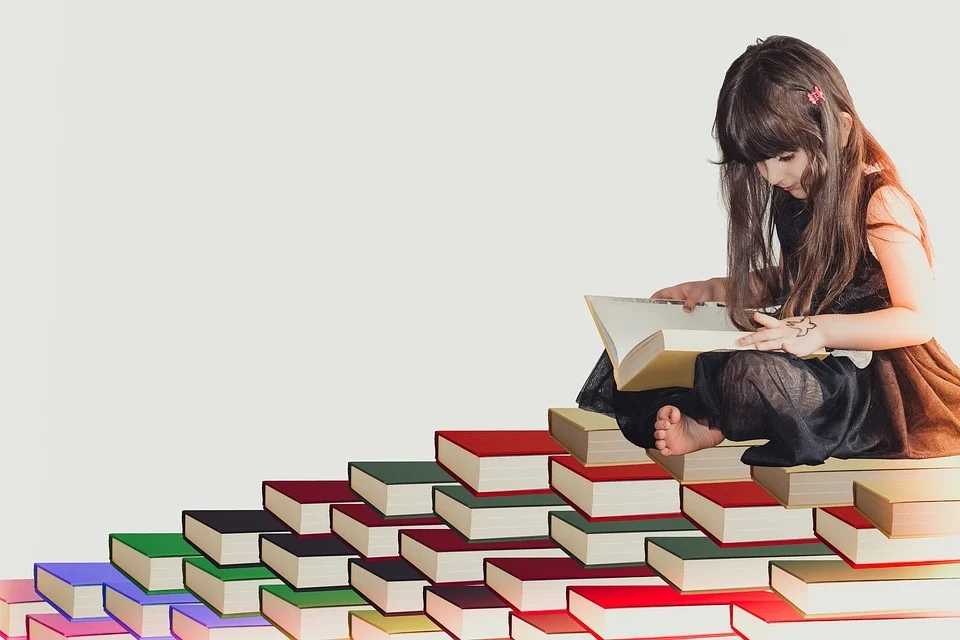 感谢你的聆听
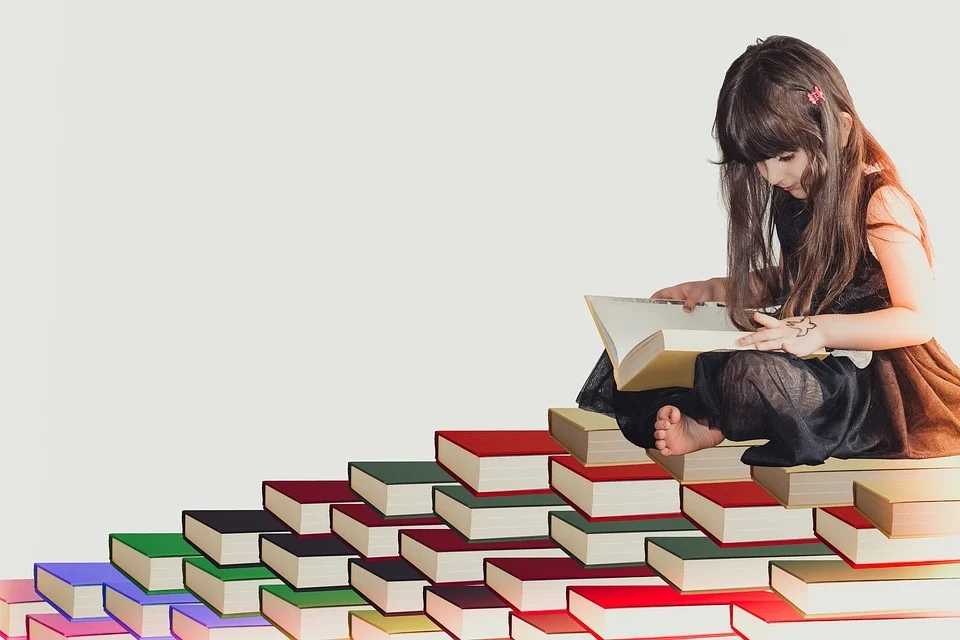 MENTAL HEALTH COUNSELING PPT
第六单元   除数是两位数的除法
讲解人：PPT818  时间：20XX
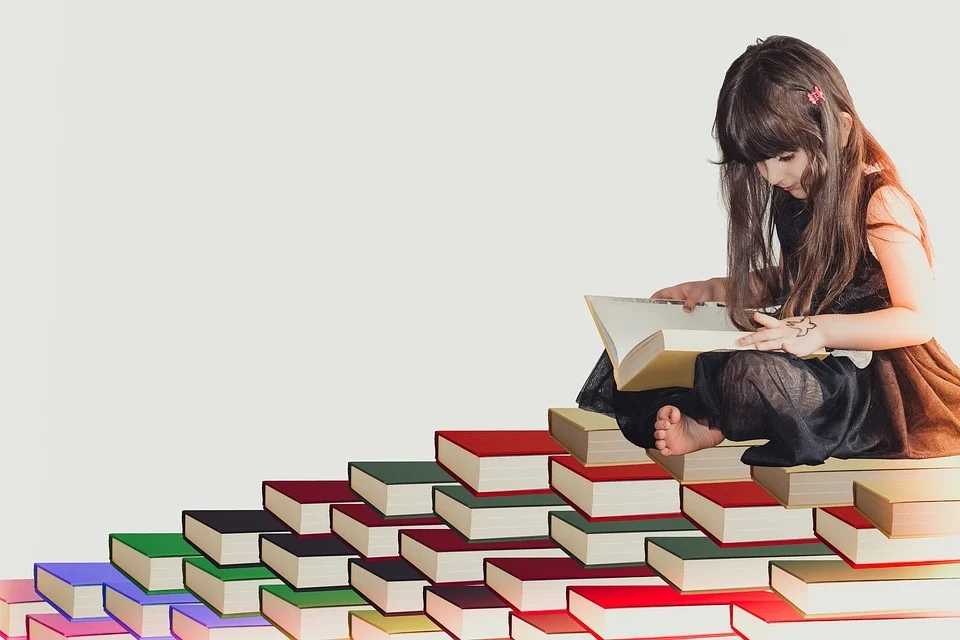